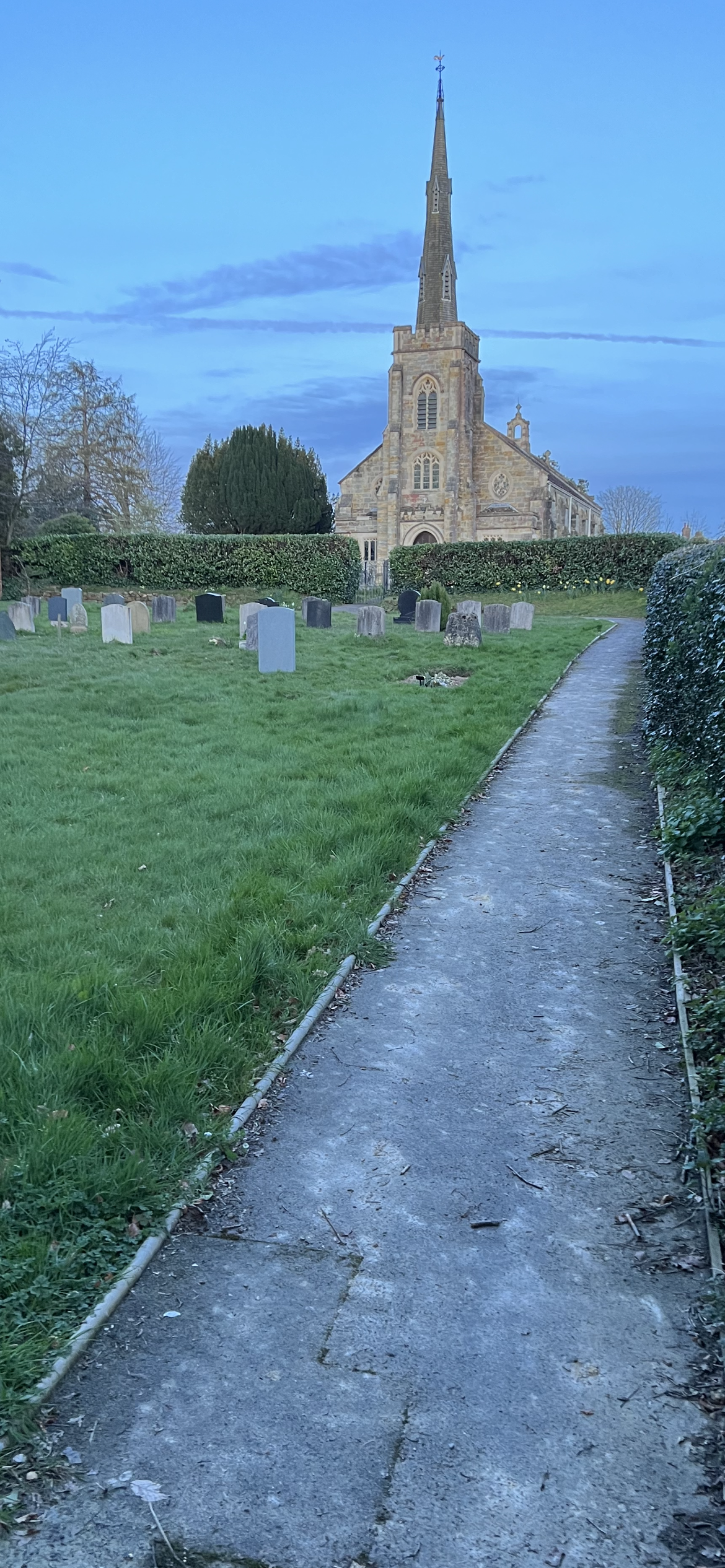 Hadlow Down Parish Assembly 2024
Hello. My name is Cllr Alan Hobbs
I moved into this parish 2 years ago with my wife and son. I have gradually gotten to know various members of the community and found them all very welcoming. And I am very pleased to have been given the opportunity to join this parish council. I have been given the responsibility of the burial ground and tree warden. Although I am at the very beginning of this role I welcome any questions, concerns or indeed advice that any of you have to offer so I can fulfill my duties to its fullest capacity and learn to understand the difference aspects required of me.